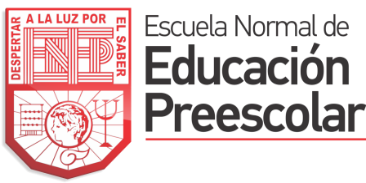 ESTRATEGIAS PARA LA EXPLORACIÓN DEL MUNDO NATURAL
ESCUELA NORMAL DE EDUCACIÓN PREESCOLAR
Licenciatura en Educación Preescolar
Ciclo escolar 2020 – 2021
Segundo Semestre      Grupo: B
Profesora: Yixie Karelia Laguna Montañez


Alumna:
Natalia Guadalupe Anguiano Perez #2
Rocío Lucio Belmares #8

UNIDAD DE APRENDIZAJE III. EL TRABAJO POR PROYECTOS EN CIENCIAS NATURALES Y LOS FENÓMENOS FÍSICOS 

Competencias de la unidad de aprendizaje 
Utiliza metodologías pertinentes y actualizadas para promover el aprendizaje de los conocimientos científicos de los alumnos en el campo Exploración y comprensión del mundo natural y social que propone el currículum, considerando los contextos y su desarrollo.
Incorpora los recursos y medios didácticos para que sus alumnos utilicen el conocimiento científico para describir, explicar y predecir fenómenos naturales; para comprender los rasgos característicos de la ciencia; para formular e investigar problemas e hipótesis; así como para documentarse, argumentar y tomar decisiones personales y sociales sobre el mundo natural y los cambios que la actividad humana provoca en él. 
Selecciona estrategias derivadas de la didáctica de las ciencias que favorecen el desarrollo intelectual, físico, social y emocional de los alumnos para procurar el logro de los aprendizajes. 
Usa los resultados de la investigación en didáctica de las ciencias para profundizar en el conocimiento y los procesos de aprendizaje de sus alumnos.

.
INFOGRAFIA TRABAJO POR PROYECTOS


Saltillo, Coahuila de Zaragoza; 17 de mayo del 2021
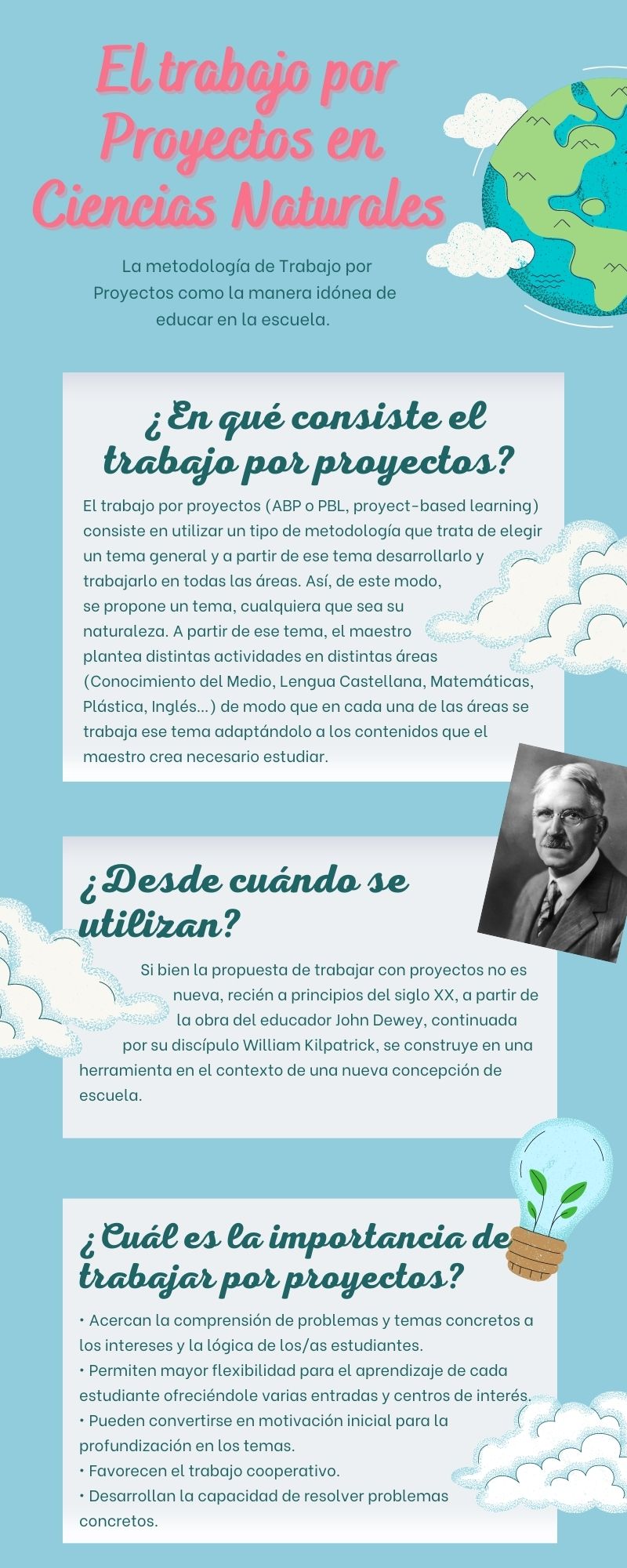 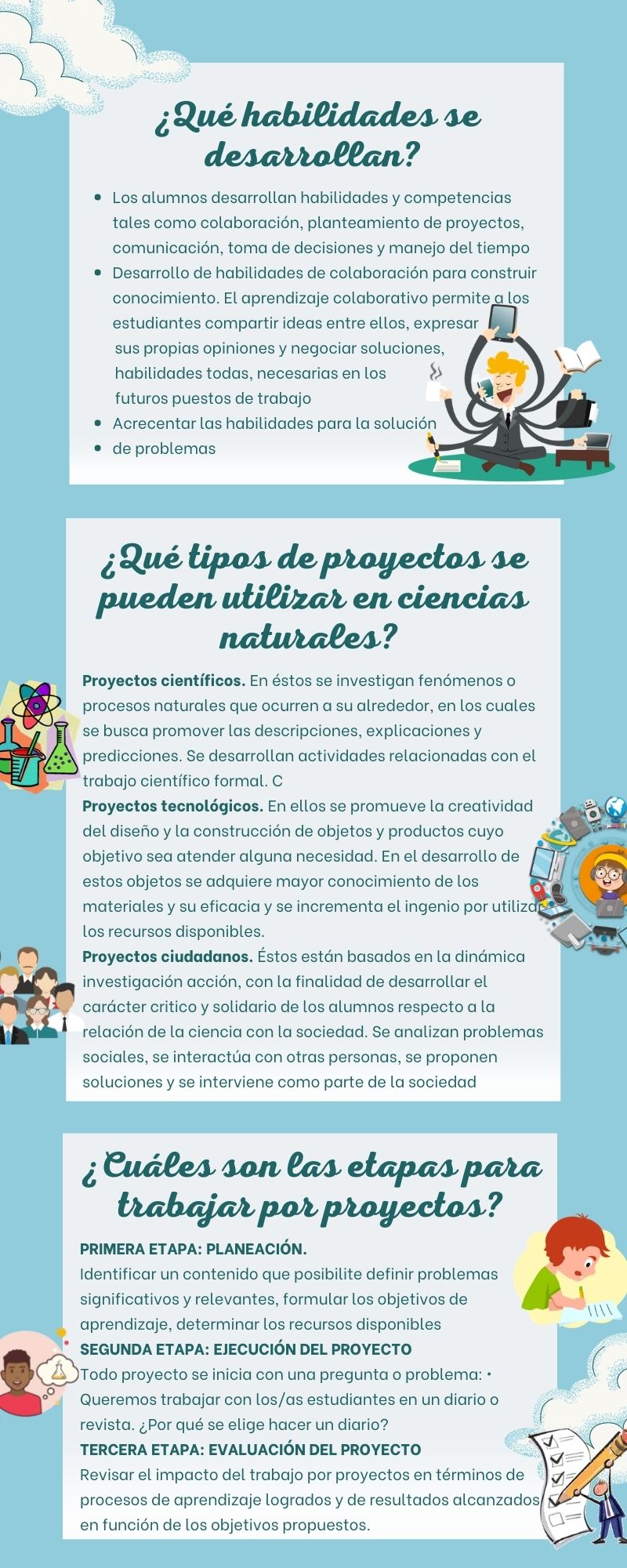 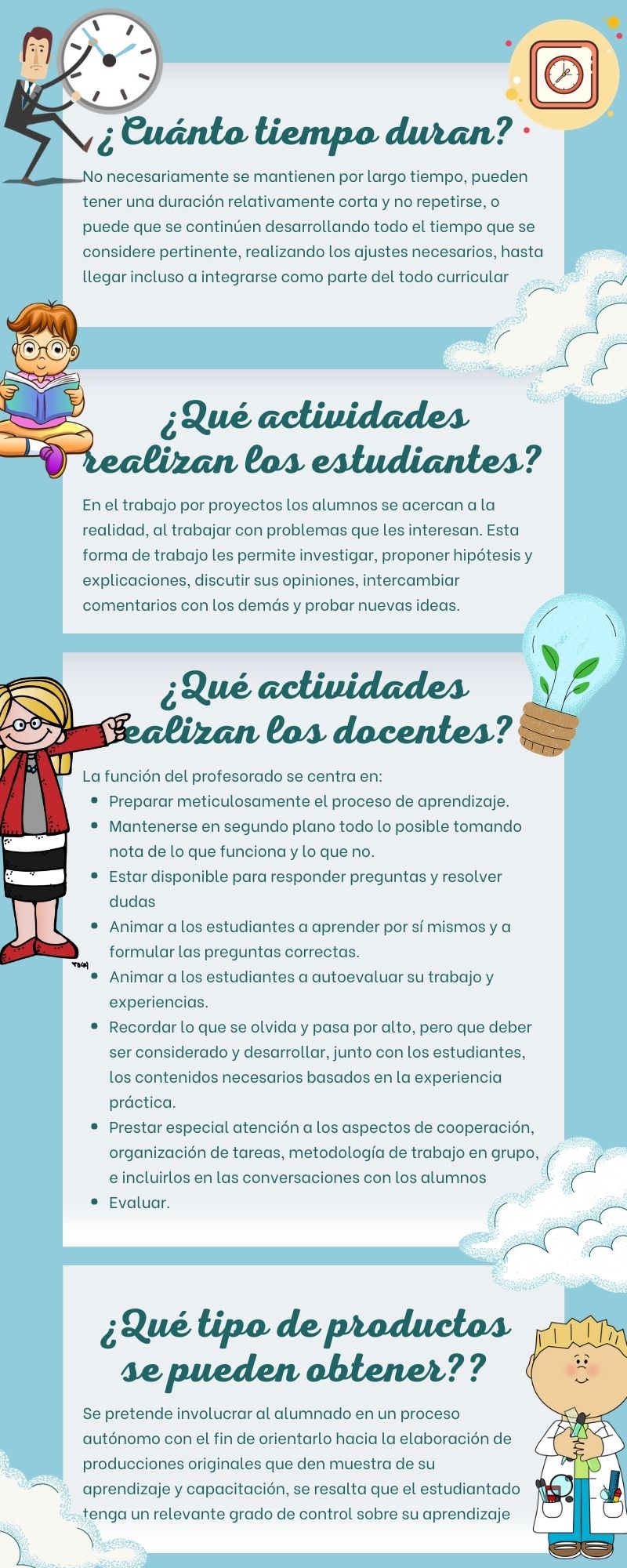 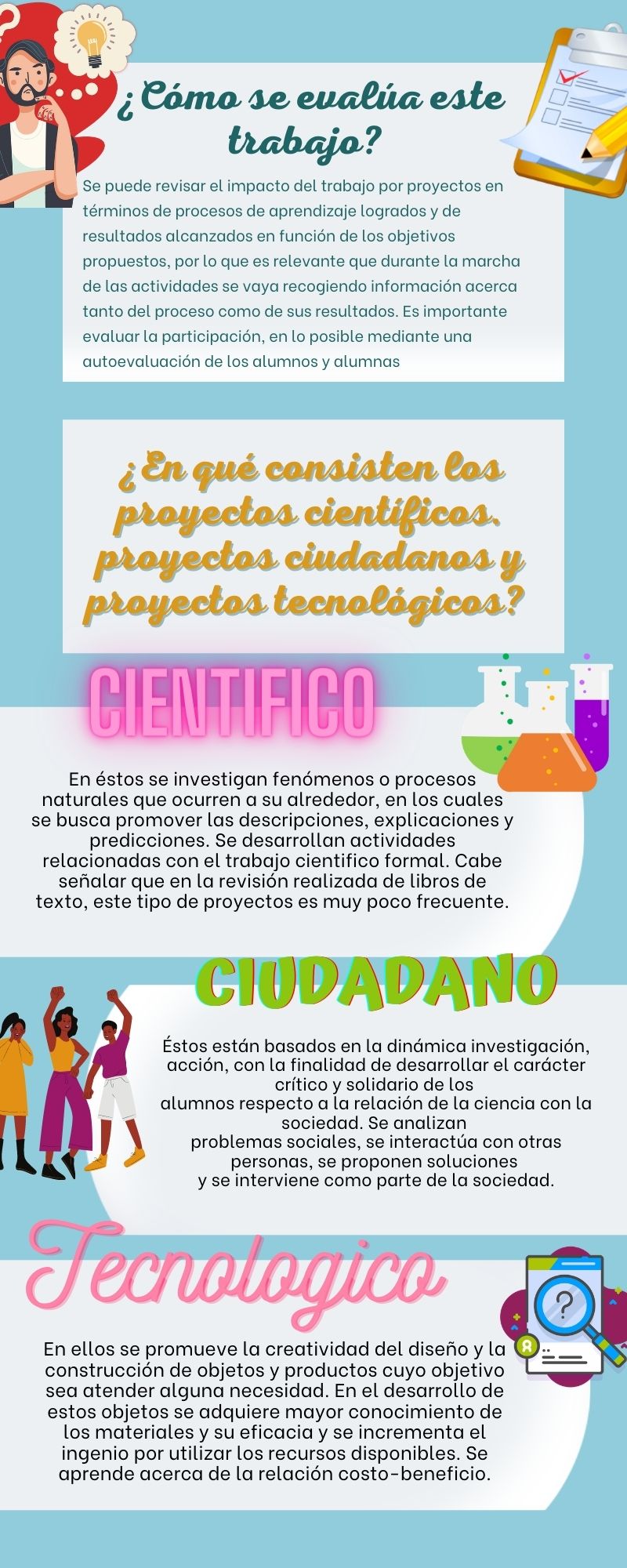 REFERENCIAS
Gómez Galindo, A. A., Benavides Lahnstein, A. I., Balderas Robledo, R. G., Pulido Córdoba, L. G., y Guerra Ramos, M. T. (2015) El trabajo por proyectos en ciencias naturales: encuentros y desencuentros entre las propuestas curriculares y la literatura científica. 
En Domínguez, A., Sánchez García, J. y Guerra Ramos, M. T. (2015) Volumen 2: Prácticas educativas digitales, Licenciatura en Educación Preescolar. Plan de estudios 2018 45 Pedagogía y Currículum, (pp. 147-163). Monterrey: REDIIEN. Recuperado de http://laboratoriogrecia.cl/wp-content/uploads/2015/12/CS-Nats-yTrabajo-por-Proyectos-Version-digital.pdf
Raquel Peralta Pallarés (2015) EL TRABAJO POR PROYECTOS EN CIENCIAS: PROPUESTA DIDÁCTICA https://uvadoc.uva.es/bitstream/handle/10324/12941/TFG-O%20476.pdf;jsessionid=55427004F315344C087A33F88FEBCE9B?sequence=1
RUBRICA